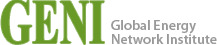 Aurélien PLEE - Benoît GUILLEMBET
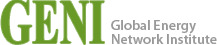 Massive renewable energy plants in Northern Africa and the Middle East
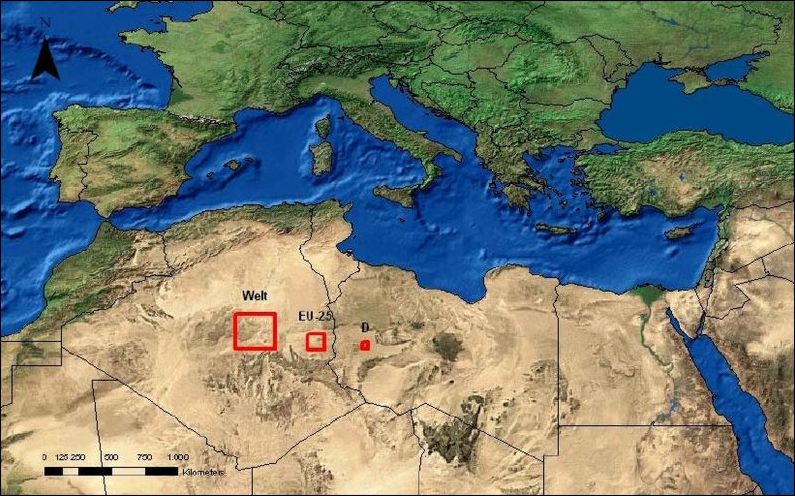 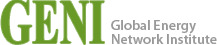 700TWh by 2050 - around 15% of EU consumption
 100 GW of solar power.
 US$526bn, inc. $430bn for solar facilities
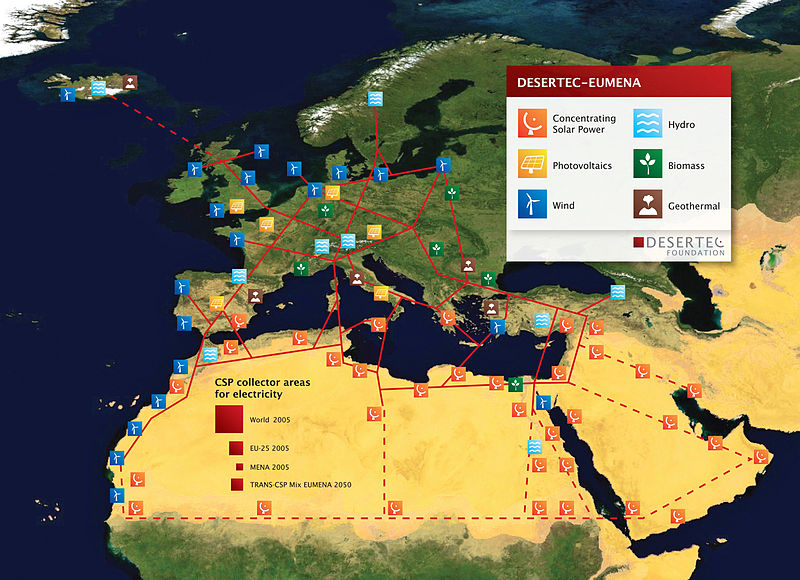 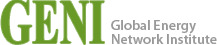 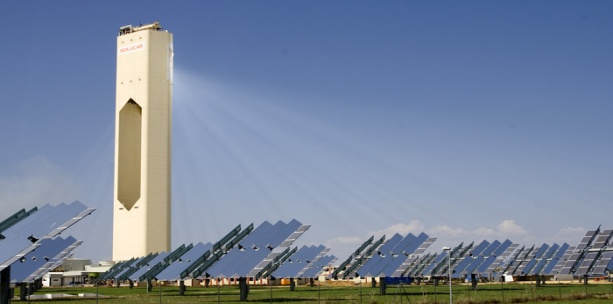 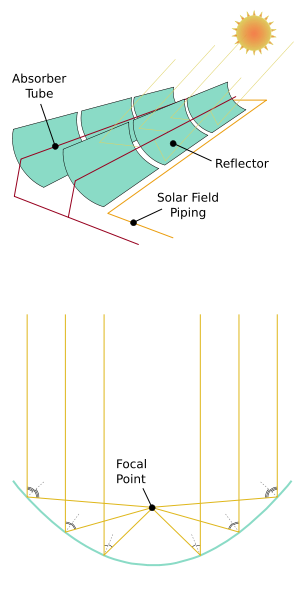 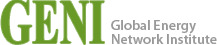 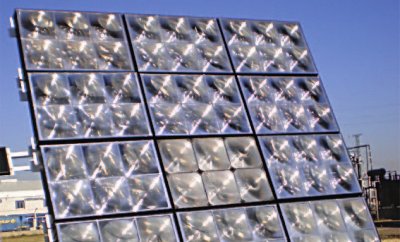 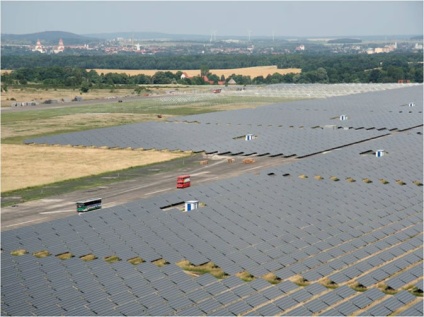 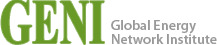 Morocco : 40% renewable in 2020 – 500MW CSP (Ouarzazate)
 Algeria : 40% renewable in 2030 – 22GW by 2030 (12GW for domestic demand and 10GW for export) – 25MW parabolic through (Hassi’R’Mel)
 Tunisia : 4.7 GW by 2030 – 2GW Tunur
 Other countries of MENA (Middle East and North Africa) : 7.2 GW
 Estimation : 470 GW  by 2050 for MENA
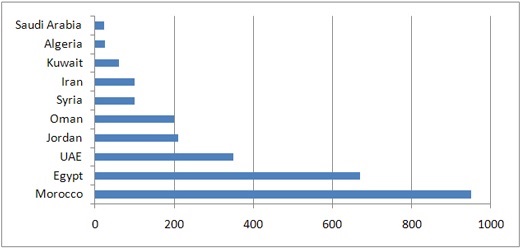 Average planned capacities by 2017 (MW)
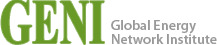 Set up a new electricity grid : MedGrid, based on HVDC (High Voltage Direct Current)
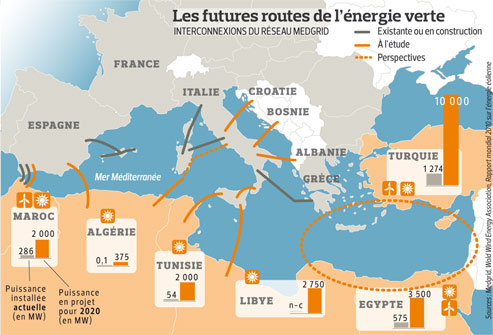 Future green energy grid
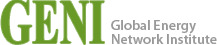 Arabian world : 5% of the world's population / 1% of fresh water.
 18 of the 22 Arabian countries : water shortages / water distress by 2050
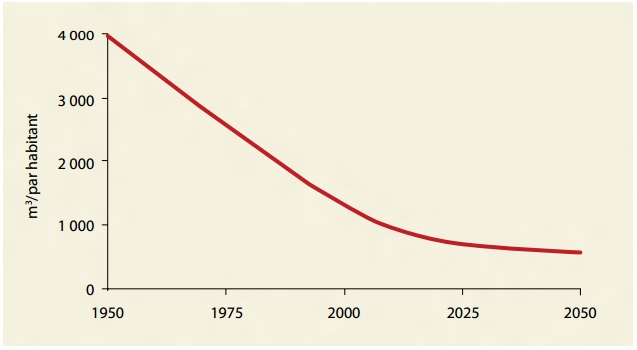 Water resources per habitant in MENA region
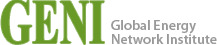 Principle : once the water is boiled in CSP, salt is separated from water; so you have drinking water
 Competitive compared to fuel oil at $50/barrel (August, 30th 2012 : $95/barrel)  
 CSP desalination plants can supply up to several  100,000 m³/day (3,5 million ft³/day) of desalted water

The huge solar energy potential of MENA can easily produce the energy necessary to provide the growing freshwater deficits in that region
Water resources per habitant in MENA region
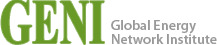 DESERTEC : development of green energy for both MENA countries and EU
 Enable the economic development of MENA countries, by selling energy produced to UE
 Create jobs in MENA (ex: 20,000 jobs for 2GW Tunur plant in Tunisia)
 Reduction of greenhouse gases, long term reduction of electricity cost, less dependance regarding fossil fuels
 Enable to provide drinking water to Arabian countries
DESERTEC : a win-win deal



Thank you for listening